2020-0052
VIRTUAL LEARNING AND EDUCATION DURING COVID-19 PANDEMIC: A SINGLE INSTITUTION EXPERIENCE
MOHD FAEIZ PAUZI1*, Siti Norazlina Juhari2
1 Anaesthesiology, UNIVERSITI SULTAN ZAINAL ABIDIN, Malaysia2 Faculty of Medicine, UNIVERSITI SULTAN ZAINAL ABIDIN, Malaysia
0052
Introduction
11 March 2020 – World Health Organization (WHO) declared COVID-19 as a new pandemic.

Ease transmission of the virus – need PHYSICAL DISTANCING!

Impact: disruption to the society, education and healthcare system.
0052
Introduction
Postponed or continue?

Postponed – complication?

Continue – medium?
0052
Objective
To assess the effectiveness of educational tools and students’ perception on online learning during pandemic.
0052
Methodology
Synchronous learning – webinar
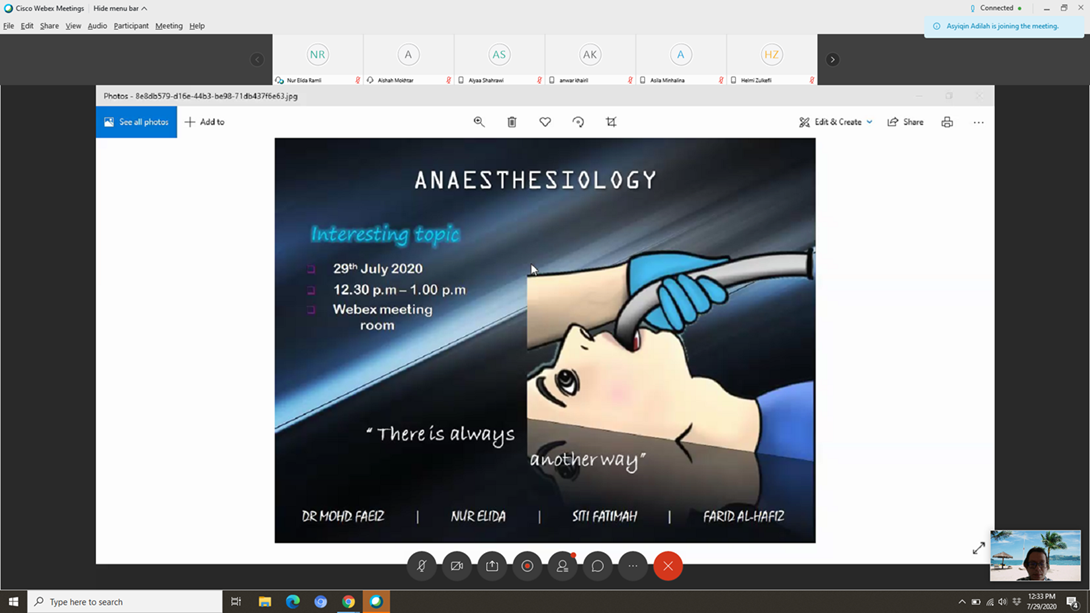 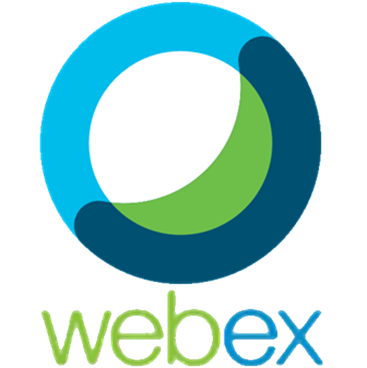 0052
Methodology
Asynchronous learning – Moodle learning management system (LMS)
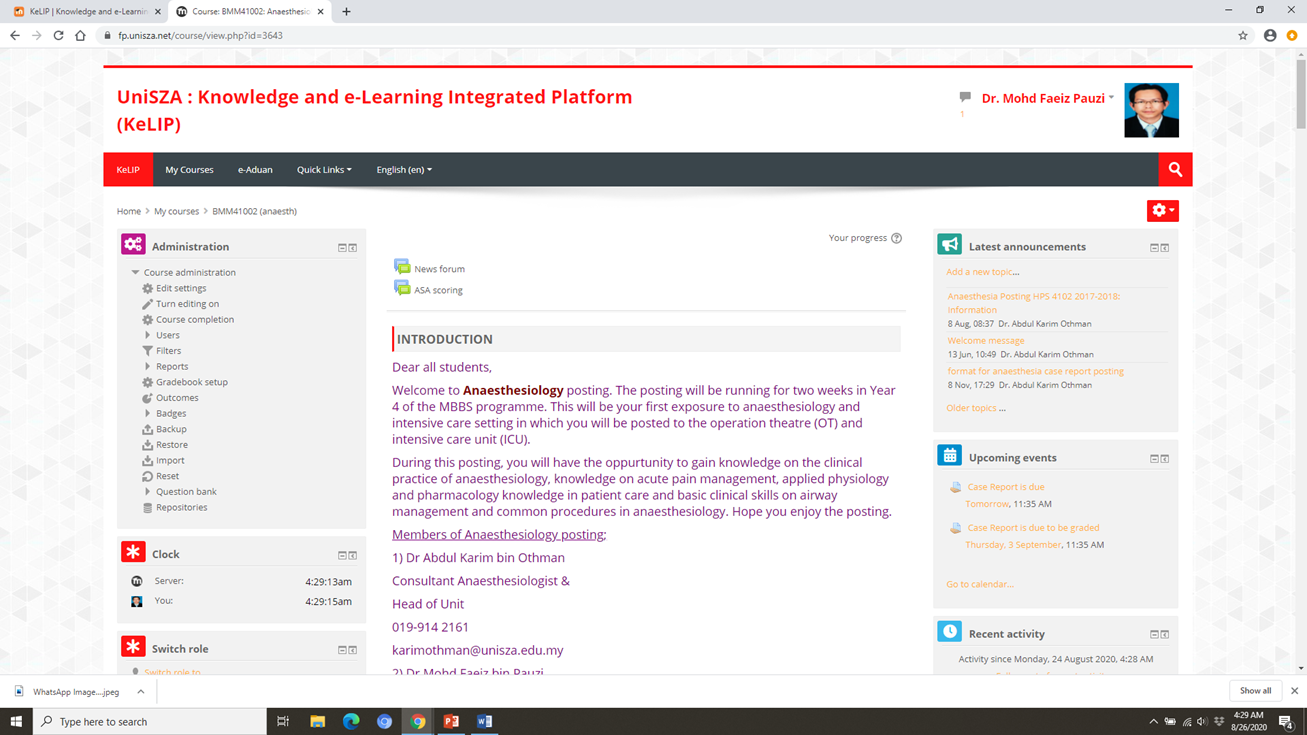 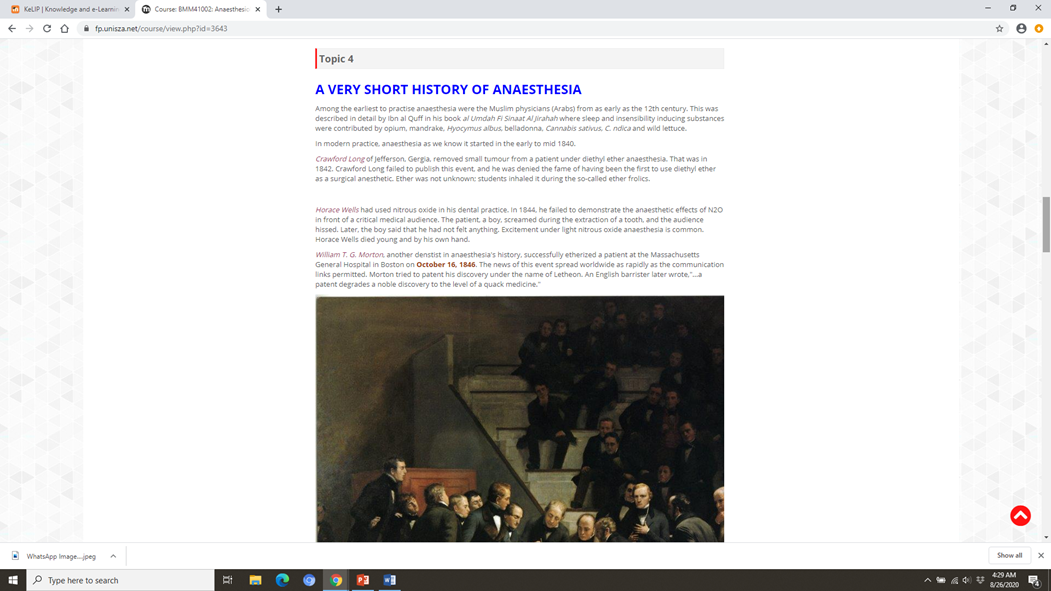 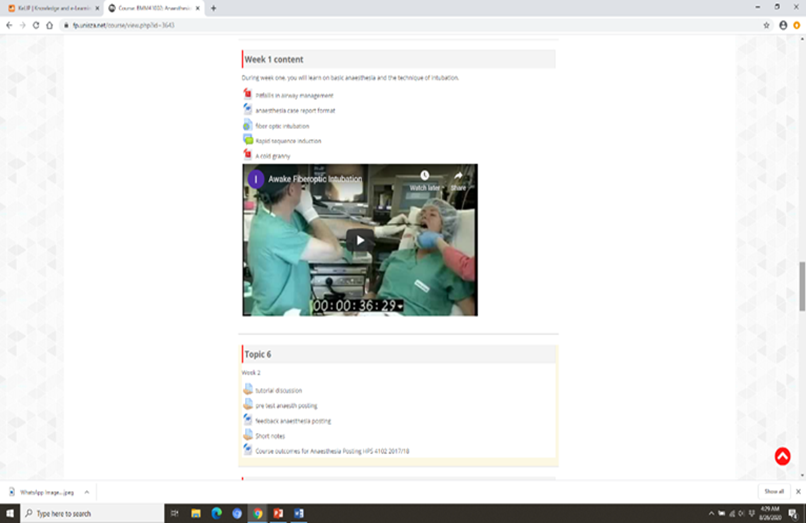 0052
Methodology
Chatgroup
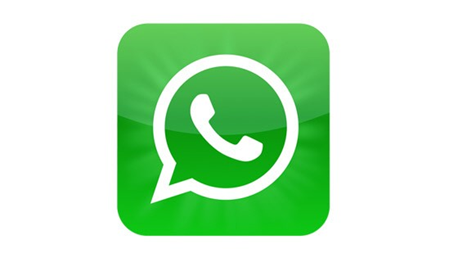 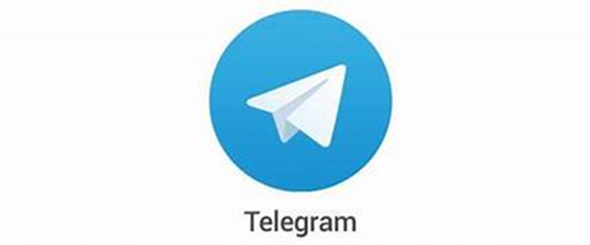 0052
Methodology
Gamification
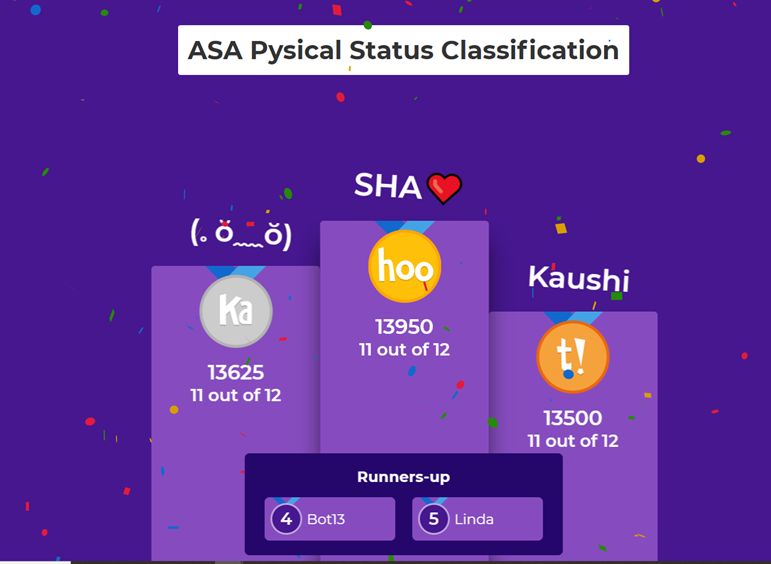 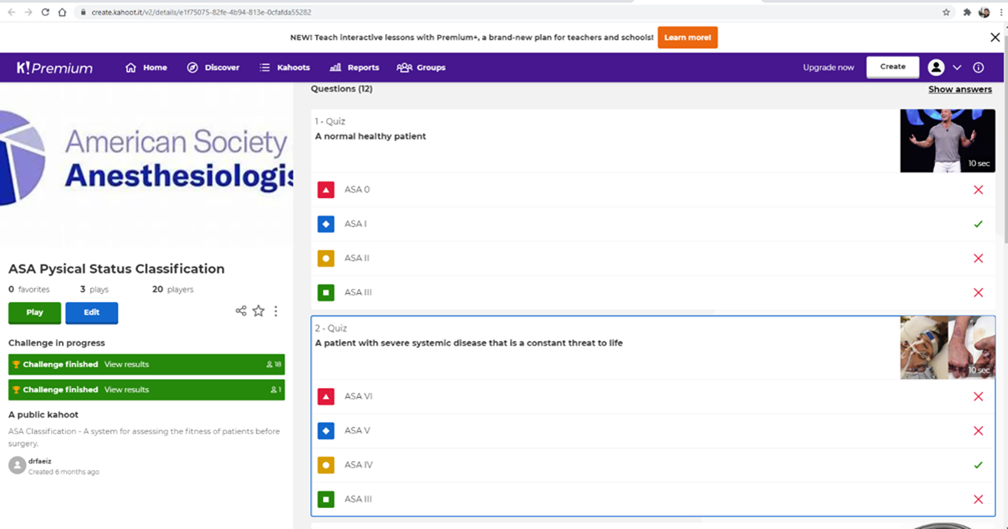 0052
Methodology
Augmented Reality
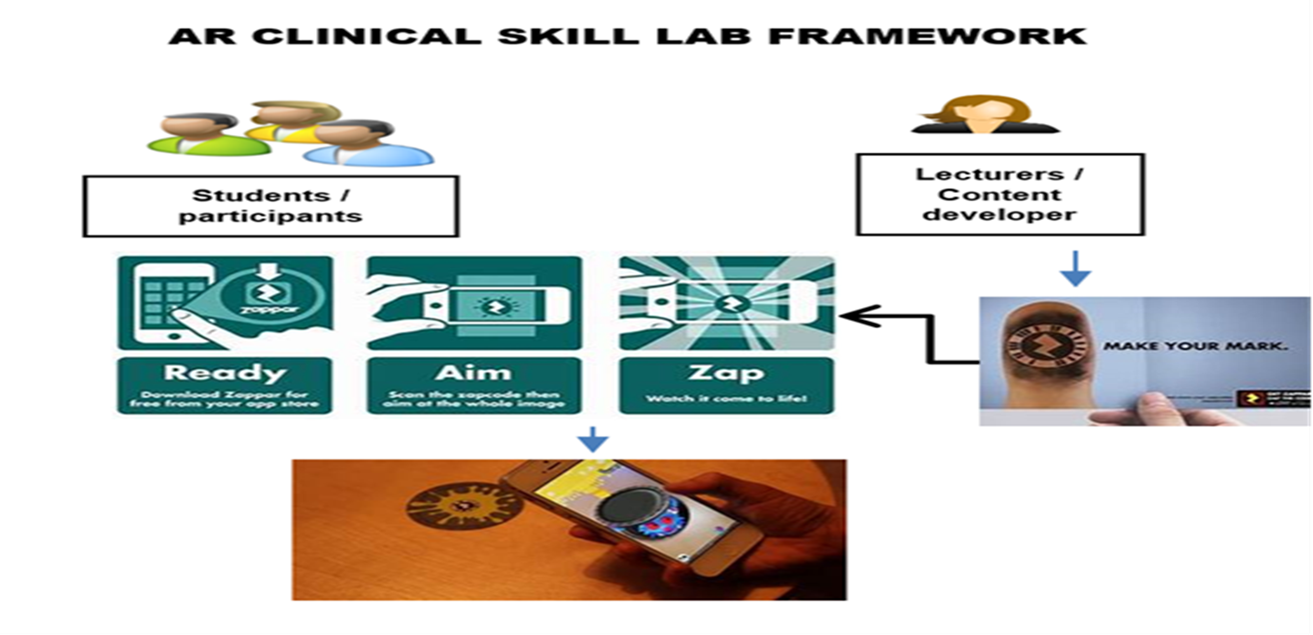 0052
Methodology
Augmented Reality
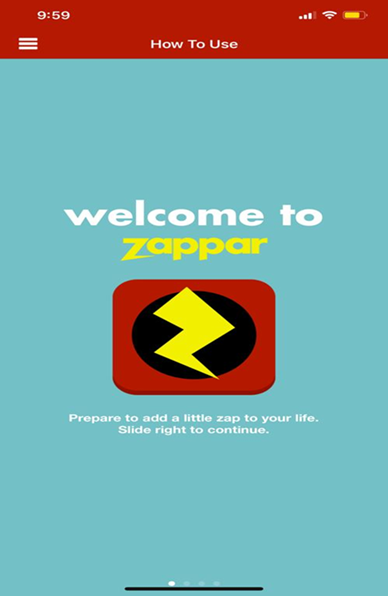 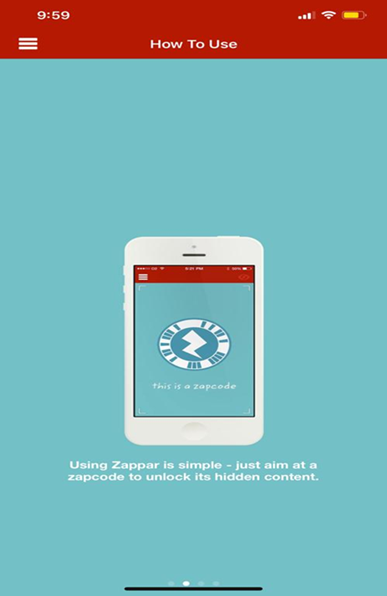 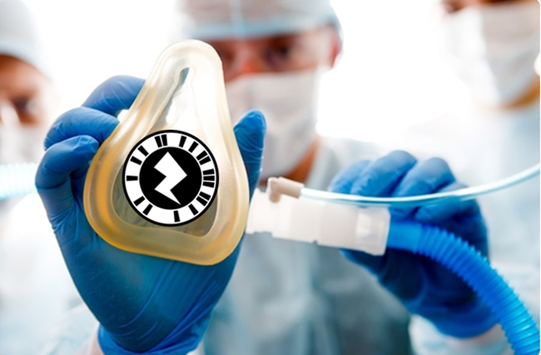 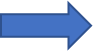 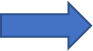 0052
Methodology
E-Assessment
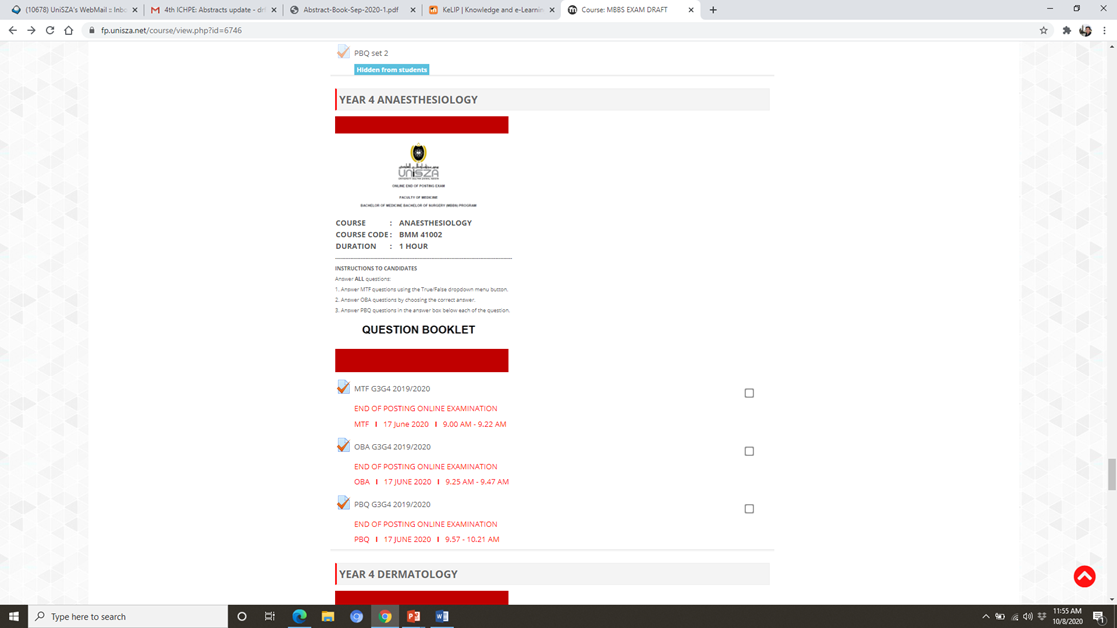 0052
Results
Internet access: 100%

Internet speed / availability: 30%

Gadget: laptop, smartphone, tablet

Participation: 100%

Interaction: 100% said had a chance to ask, 7% had better interaction via online, 14% equal interation

Psychomotor / clinical skills: 70% prefer physical class.
0052
Results
Stay focused and self motivated: 50%

Feeling excited: 40%

Feeling anxious: 27%

Feeling comfortable: 46%

Feeling happy: 80%

Feeling angry: 0%
0052
Results
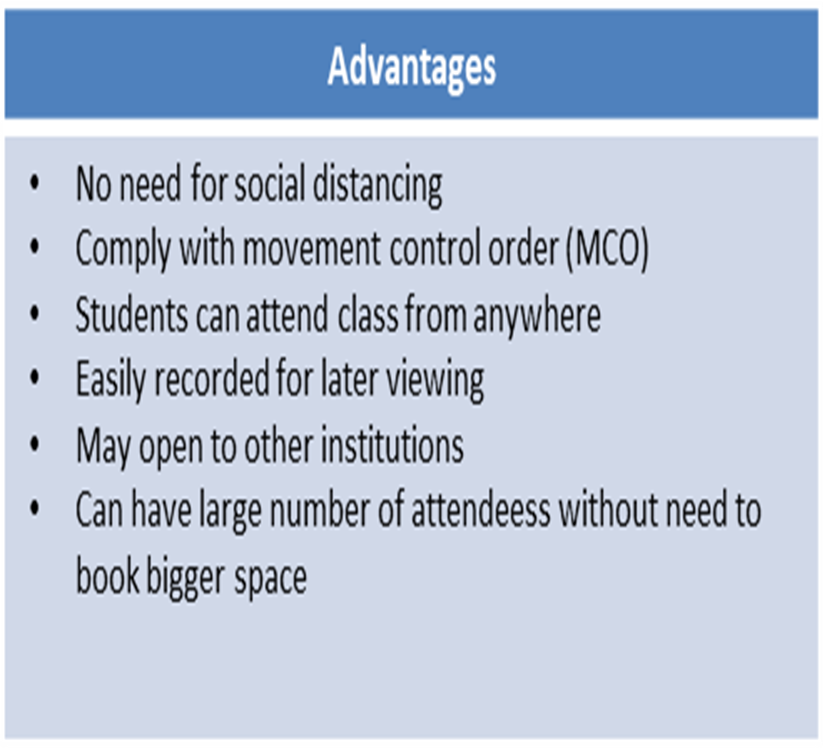 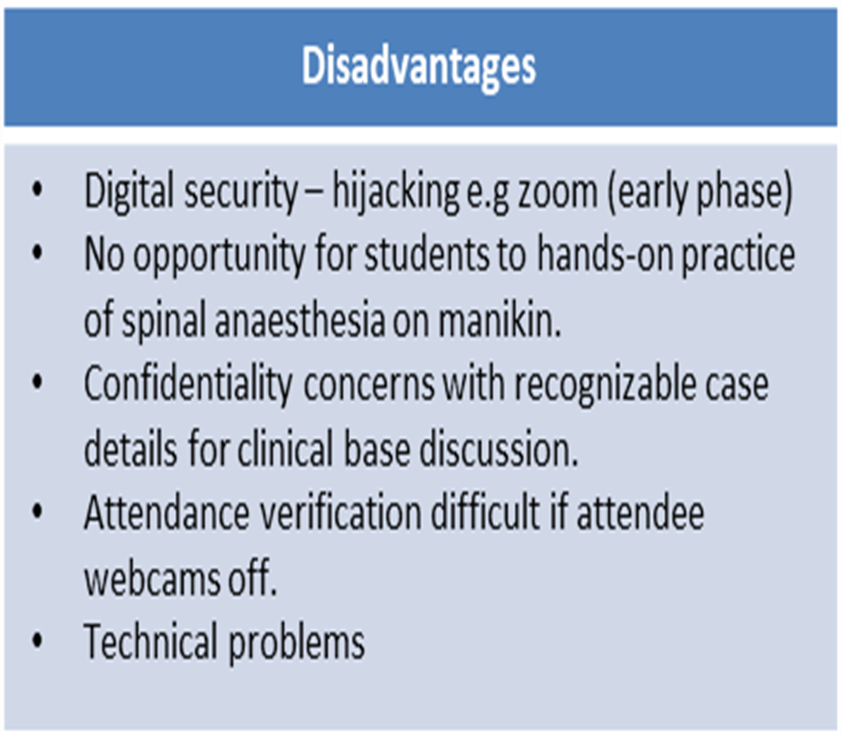 0052
Discussion
Model of education during pandemic.

Continue with blended learning when face to face.

No issue for cognitive and affective – simulation on screen 

Psychomotor – able to see and hear, but for touch, need virtual reality with haptic resonant (using 3D model etc.) in the future.
0052
Conclusion
Good respond for remote learning.

Very useful for theoretical class.

Flexible – anywhere, anytime.

Limitation involving clinical skill practice.

Model for teaching and learning during pandemic.
0052
Gam-sa-ham-ni-da
Terima kasih 
Thank you
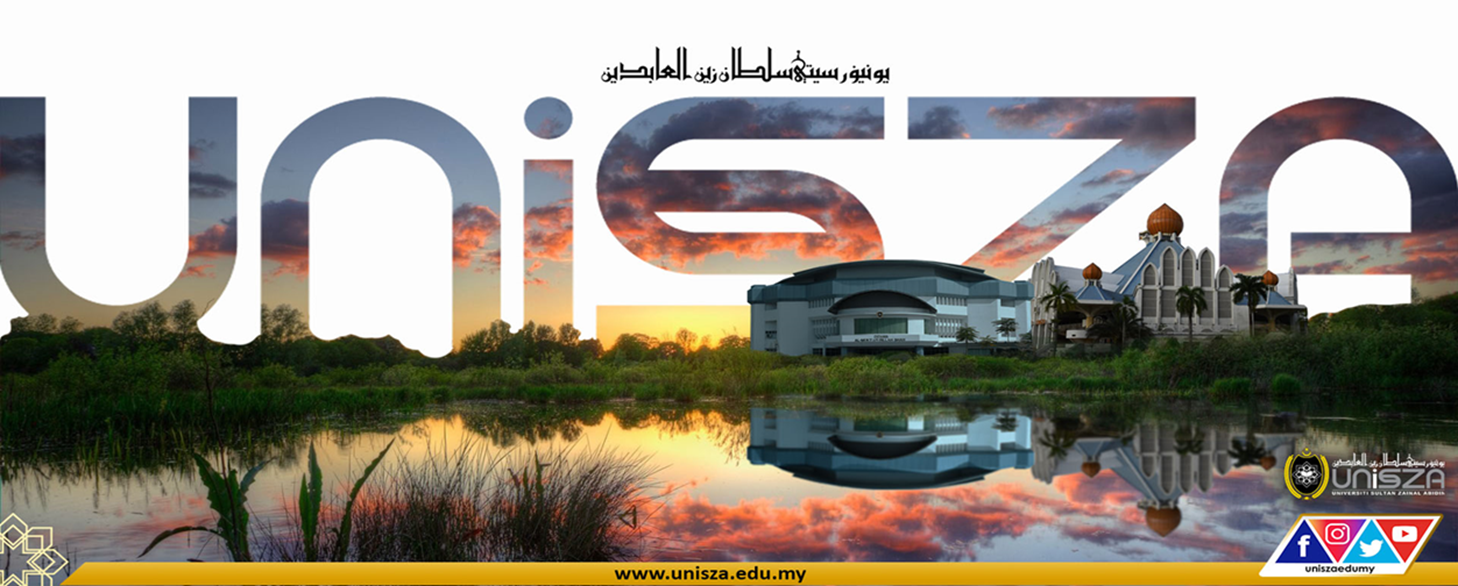